Agente de Transporte
Despacho de exportación
Confección del MIC/DTA
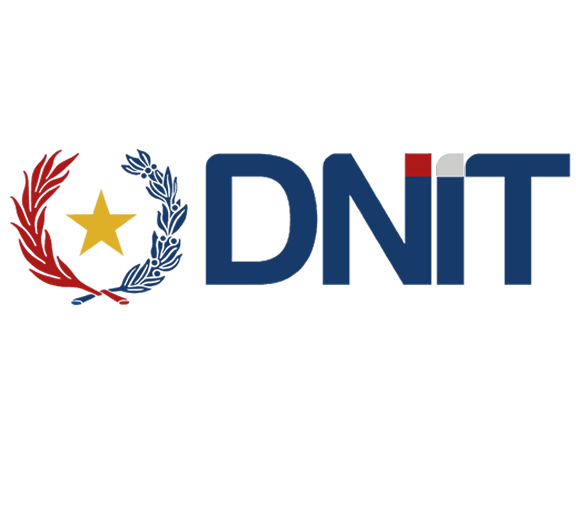 Al ingresar a la GDS…
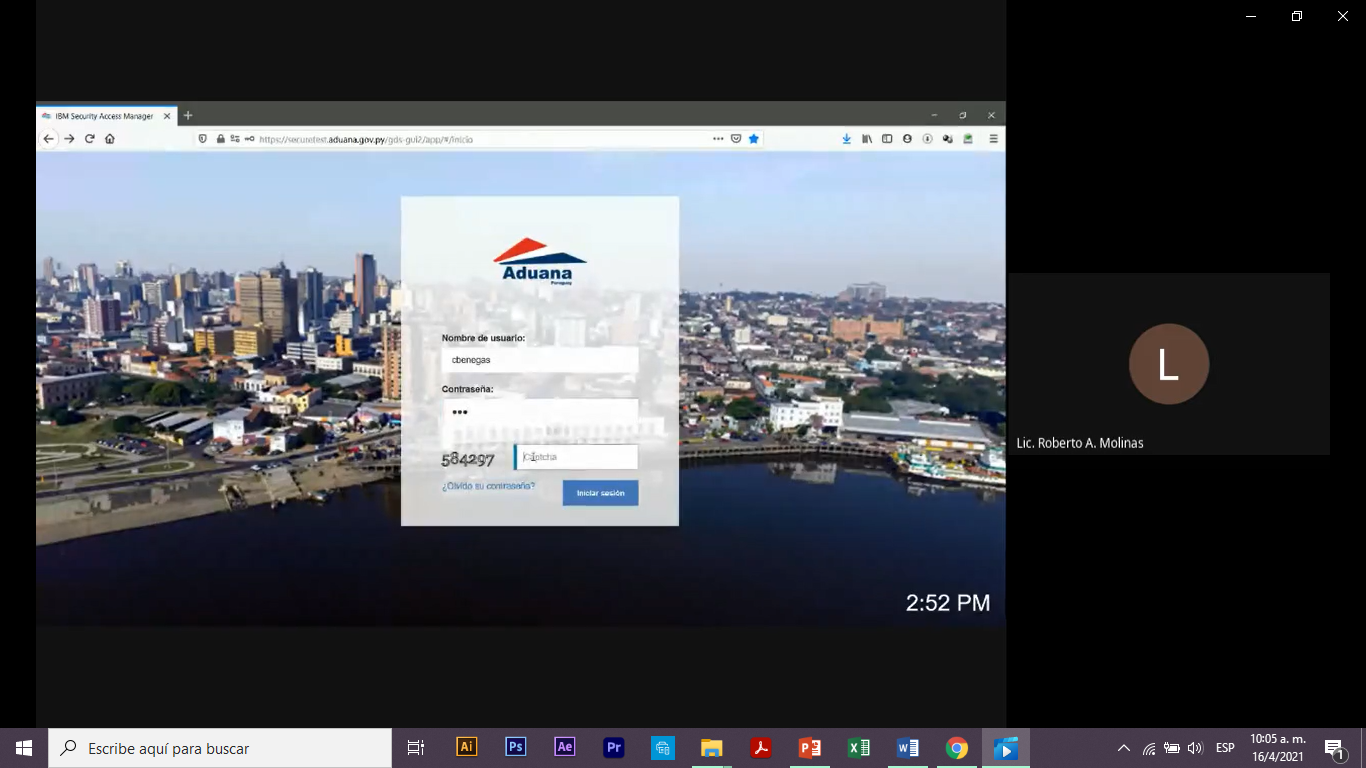 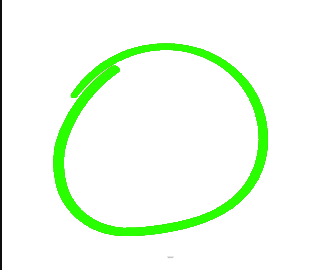 usuario
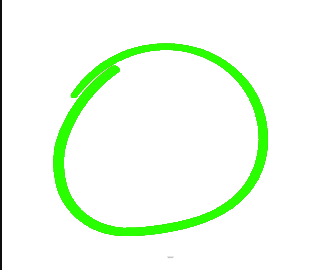 contraseña
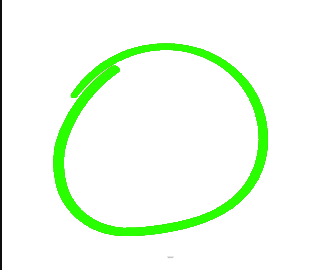 59768
En la pantalla principal seleccionaremos la opción “gestión del MIC/DTA”.
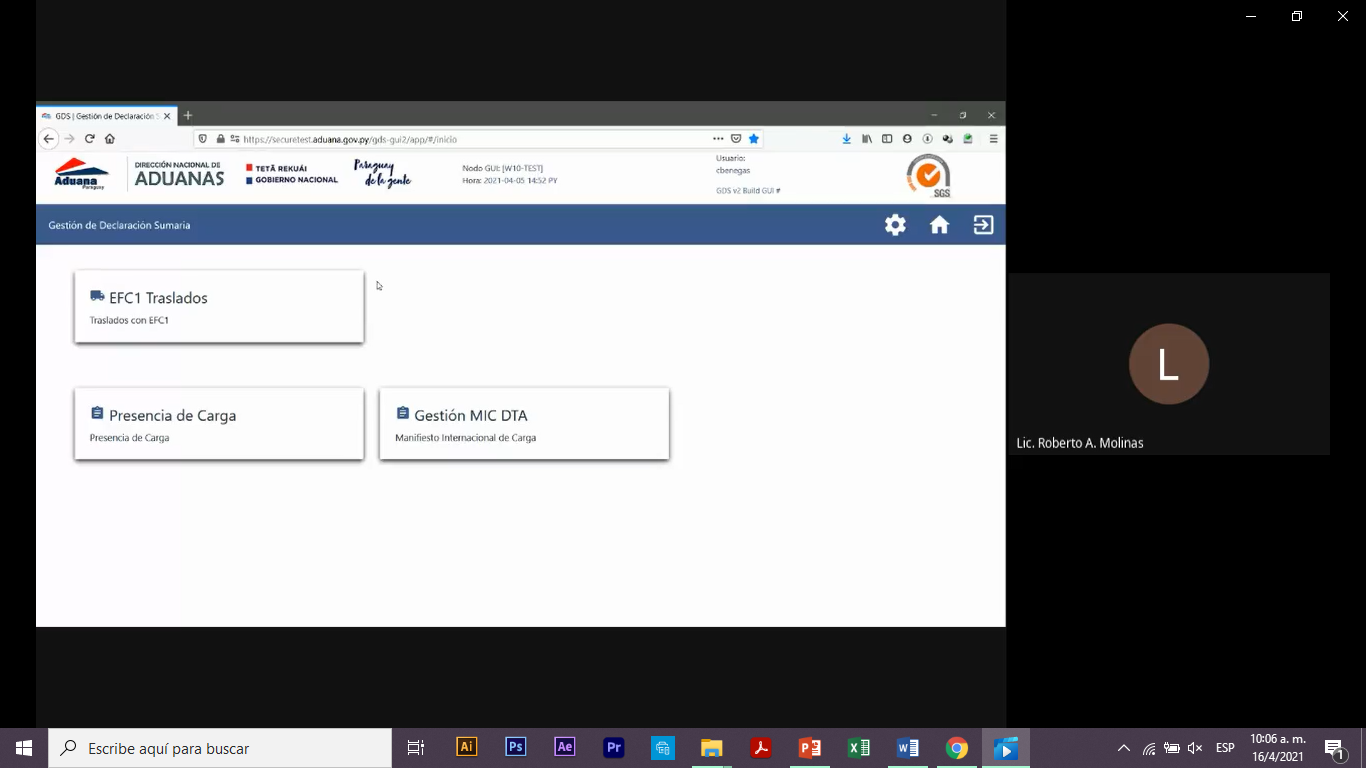 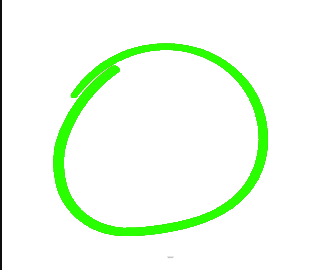 Basándonos en los filtros de búsqueda, podremos recuperar los MIC/DTA ya confeccionados seleccionando la opción “buscar”.
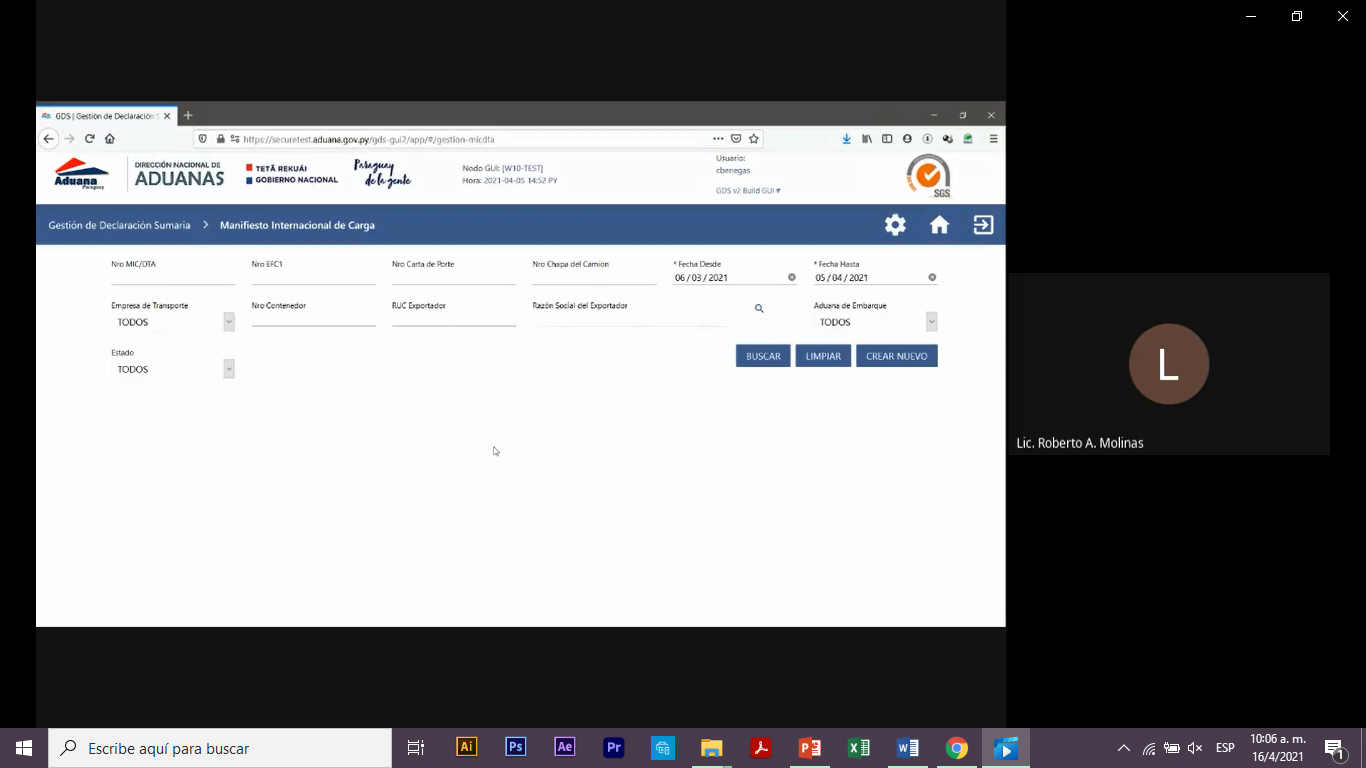 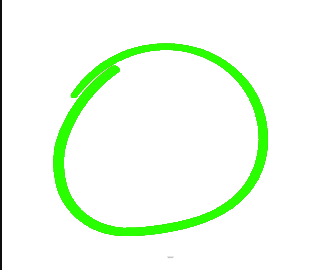 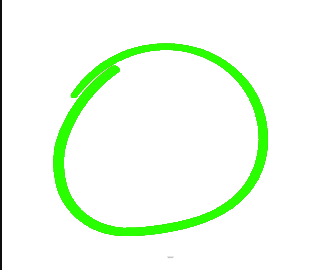 Seleccionaremos la opción “crear nuevo” para confeccionar un nuevo MIC/DTA.
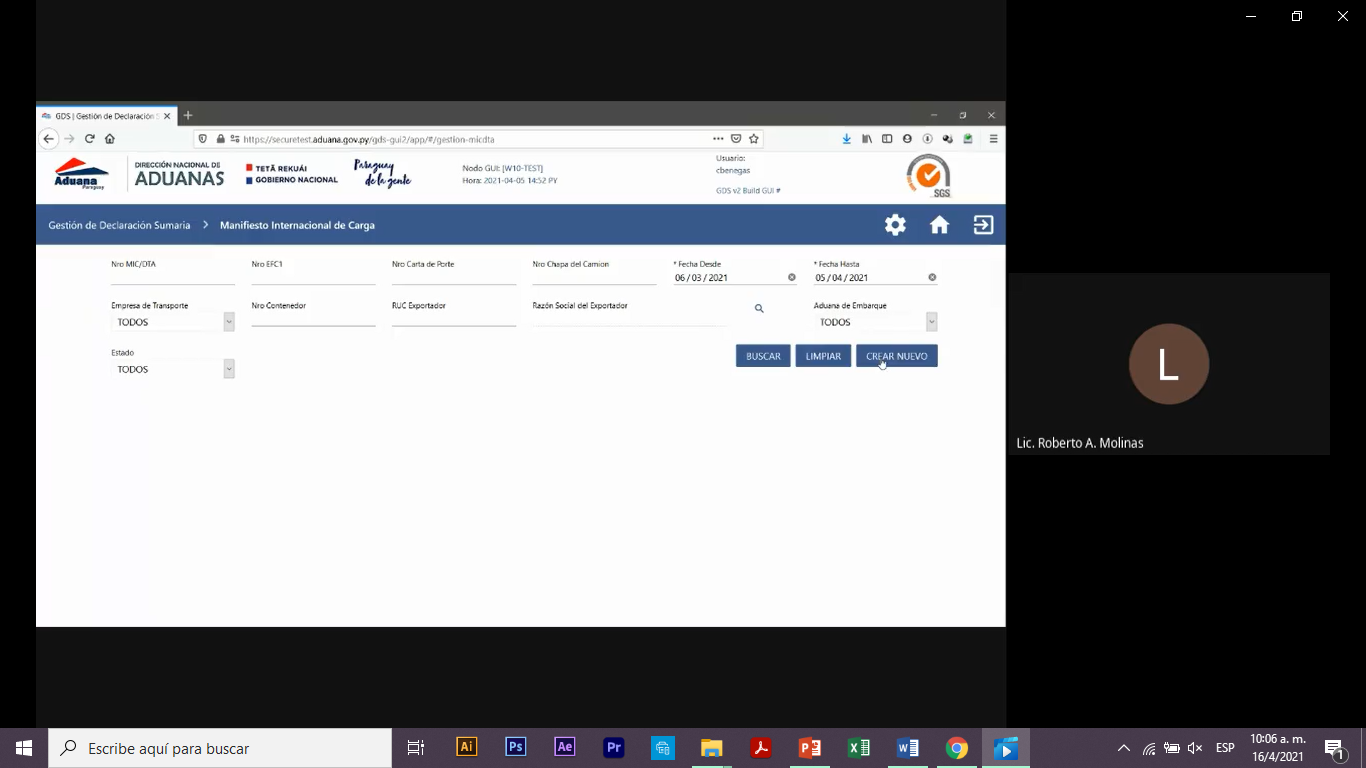 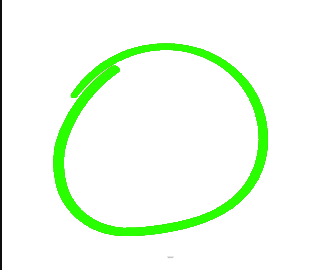 Podremos crear un MIC/DTA a partir de un EFC1 o de un traslado.
Al hacerlo a partir del EFC1 estaríamos cargando un MIC/DTA “personalizado”.
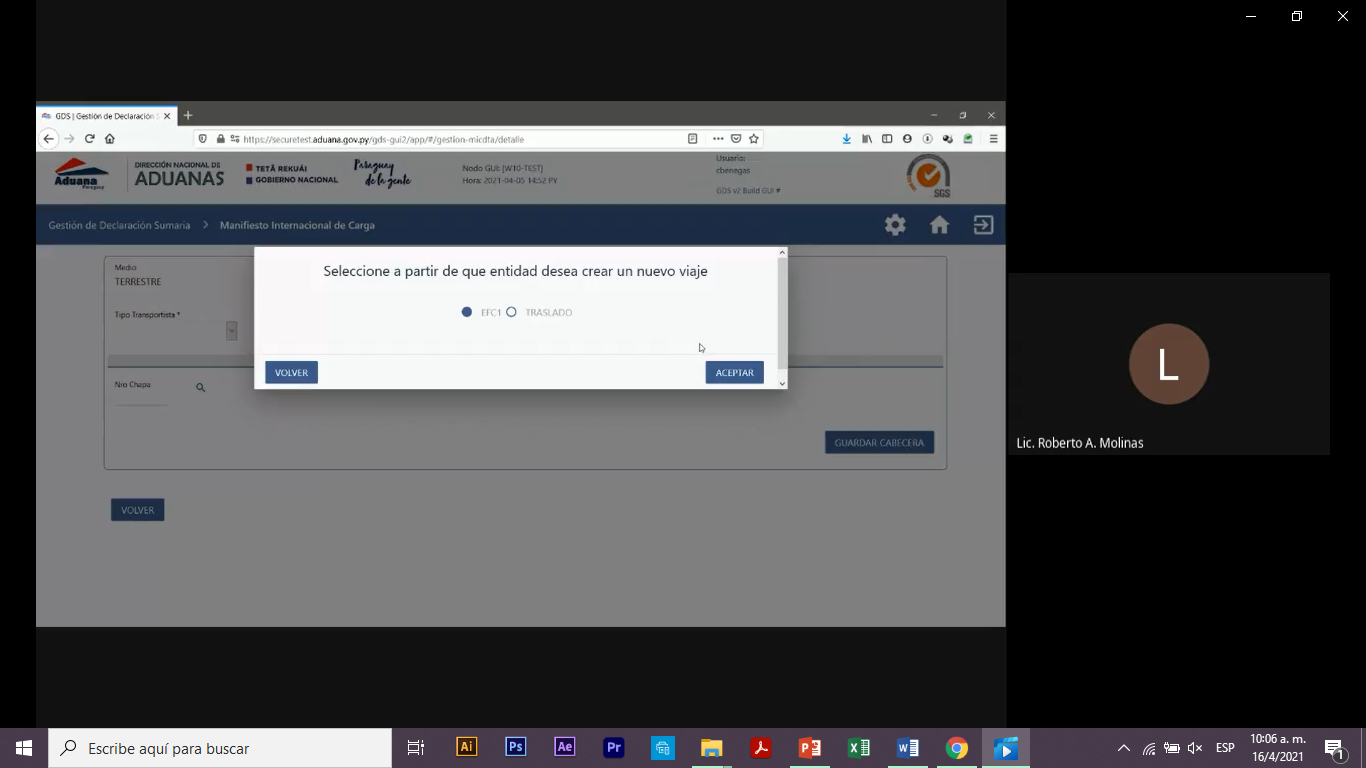 En este ejemplo, lo haremos a partir de un traslado, debido a la practicidad del mismo.
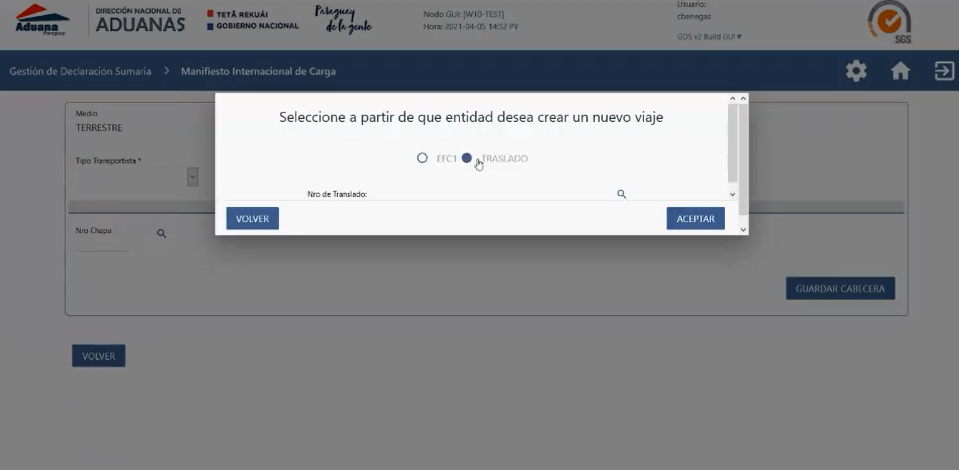 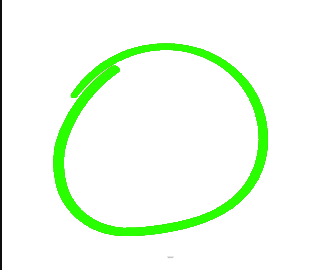 Tras cargar el número de traslado, seleccionaremos el ícono de lupa para buscarlo y consultar su estado.
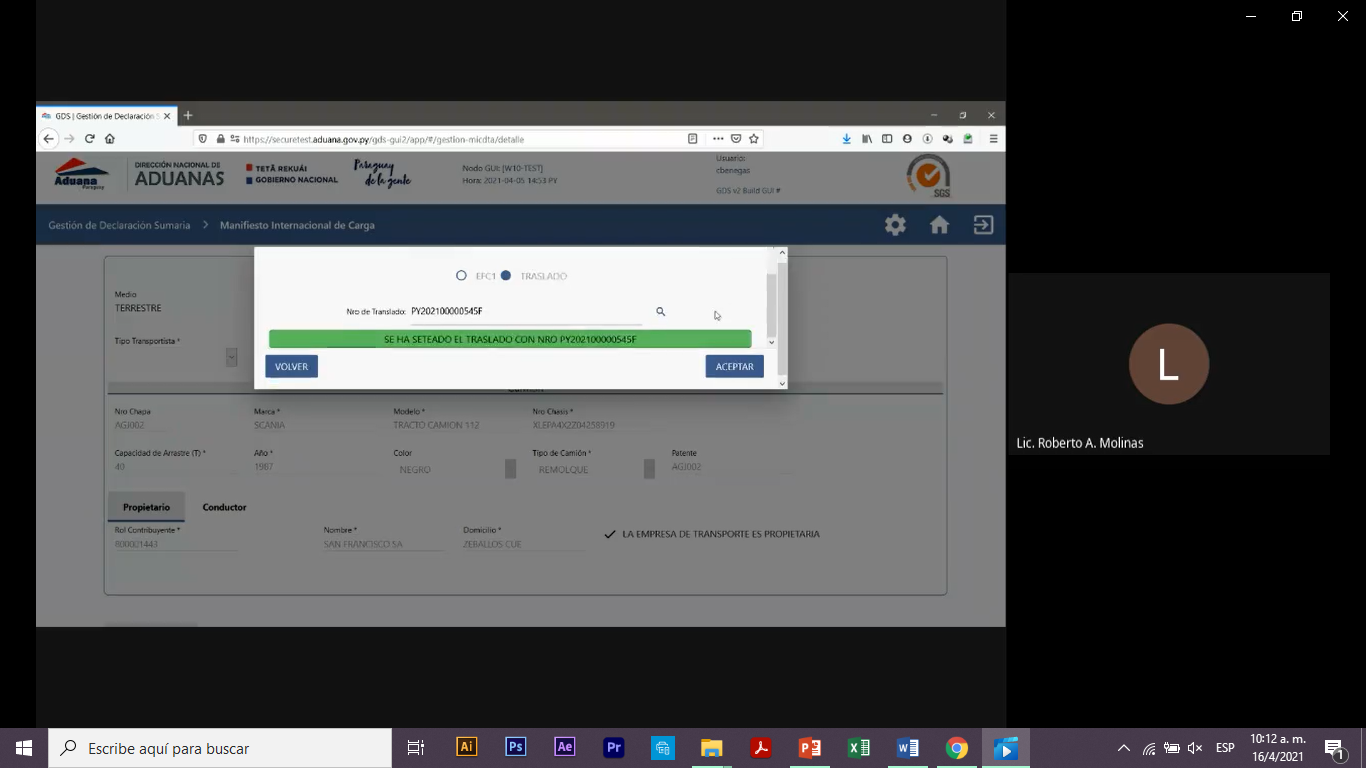 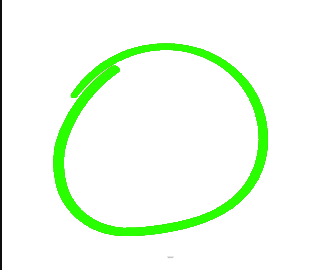 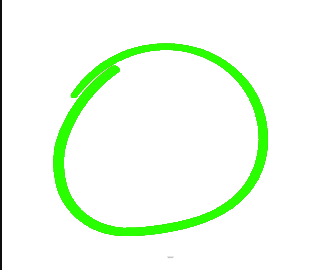 Debido a que el EFC1 y el traslado han sido autorizados previamente, al generar el MIC/DTA, el sistema recuperará la mayoría de los datos del traslado.
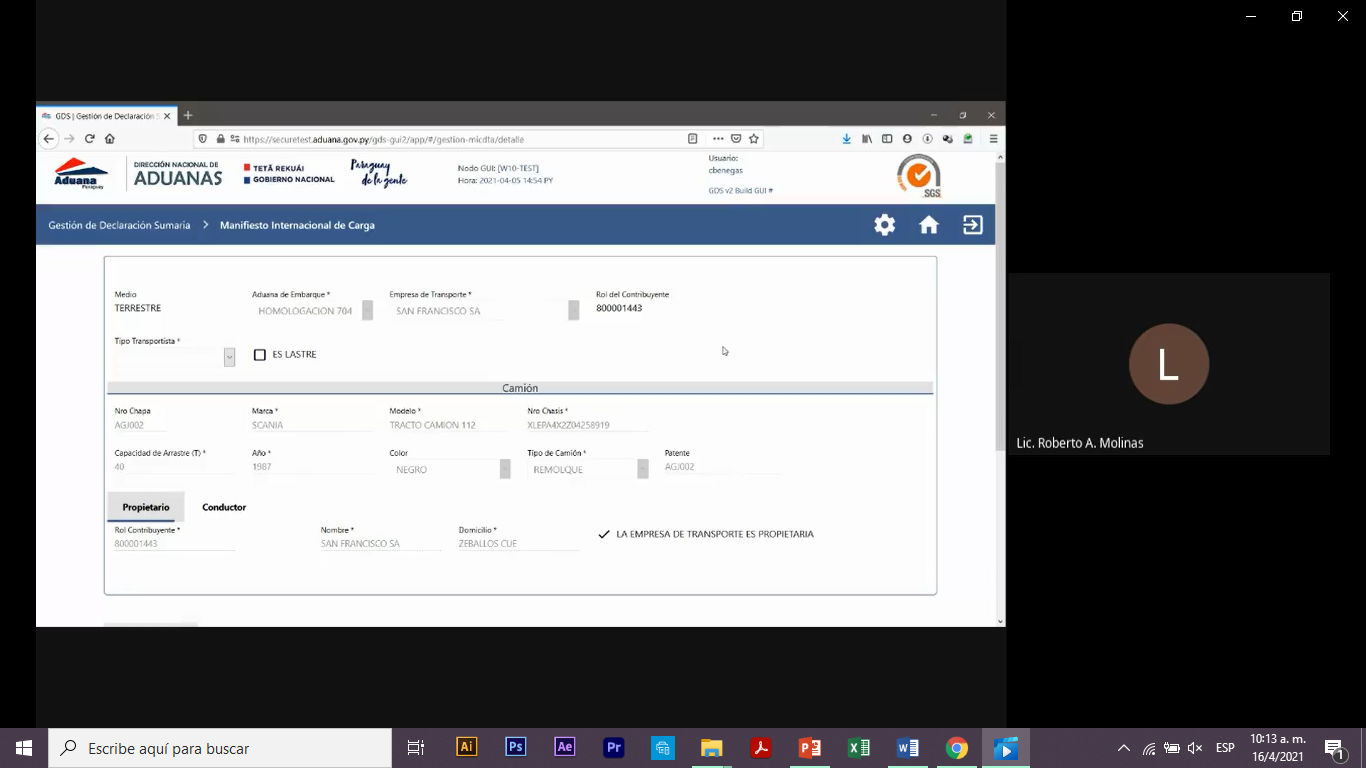 Cargaremos los datos del transportista.
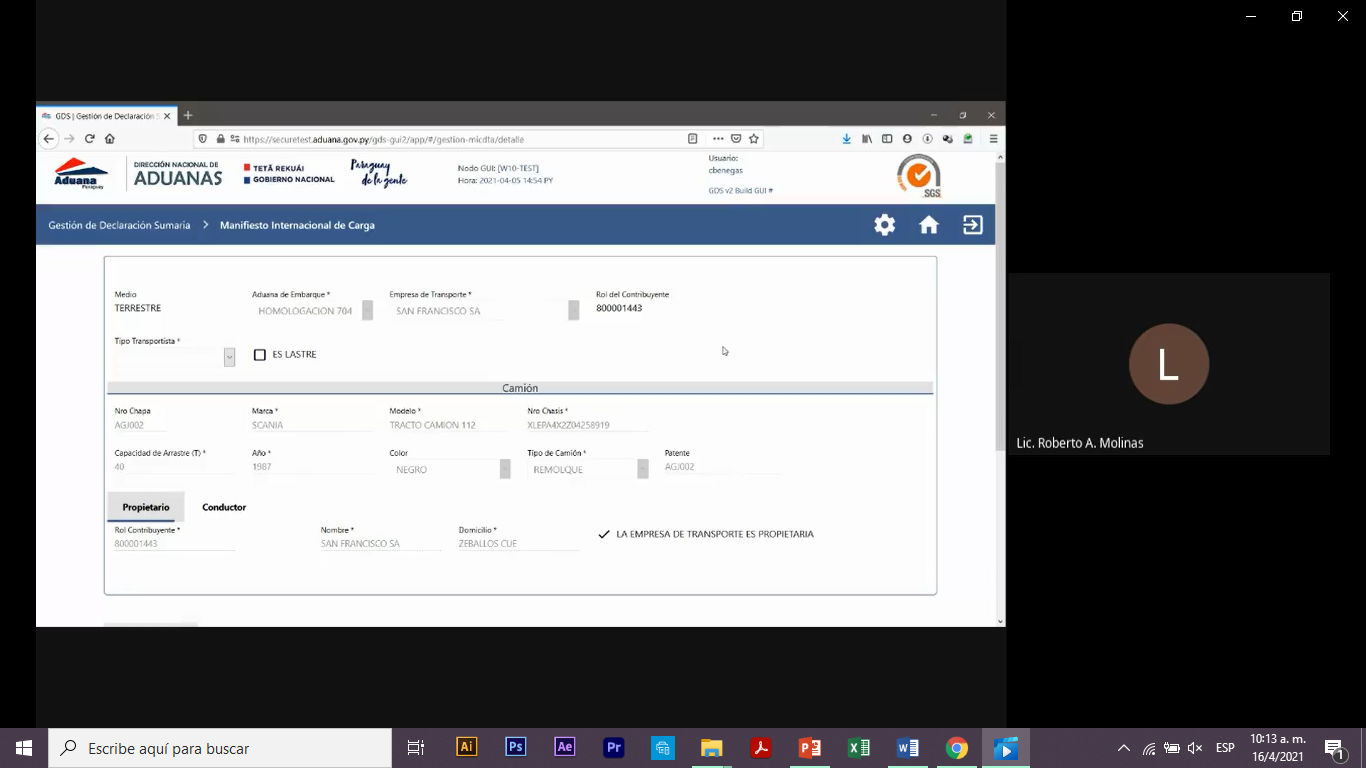 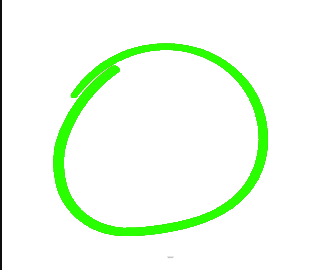 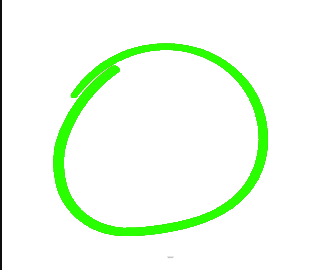 También cargaremos la información del conductor.
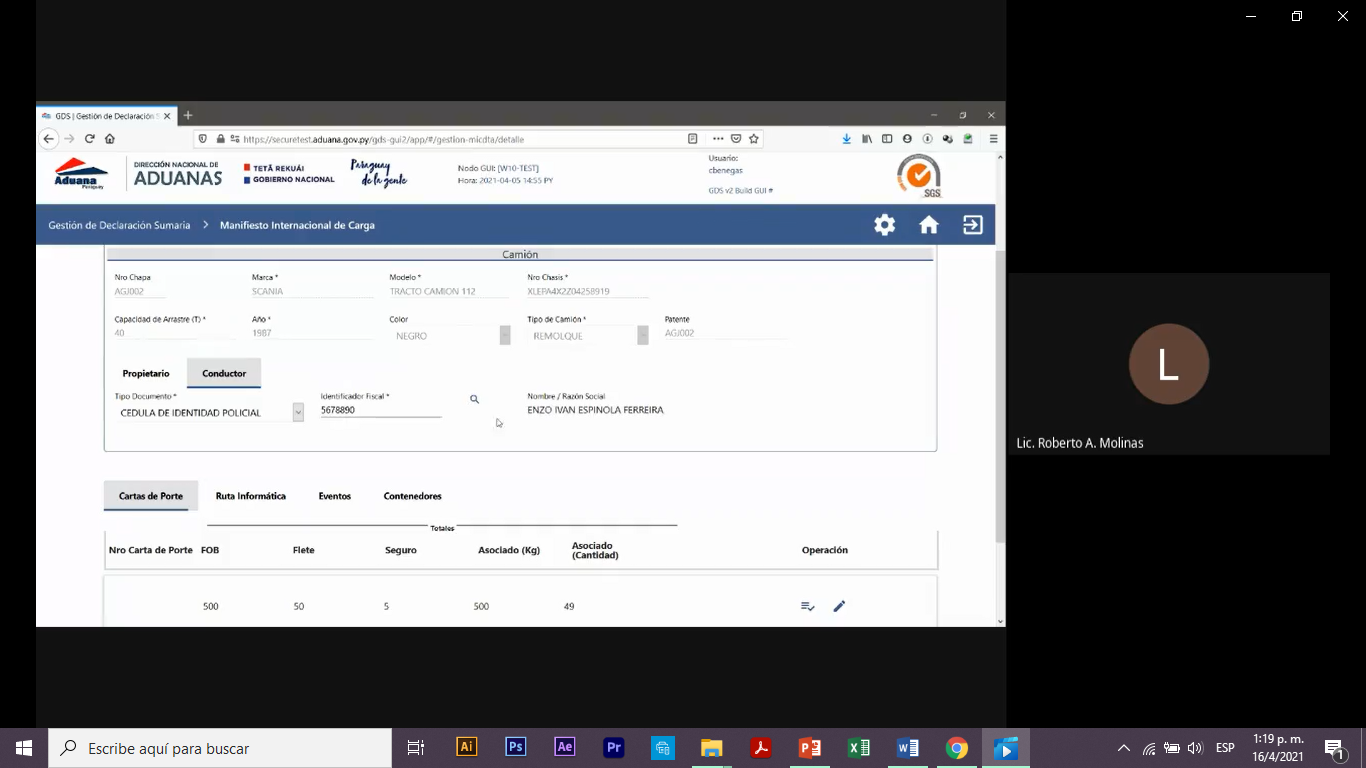 Al final de la pantalla visualizaremos la siguiente ventana…
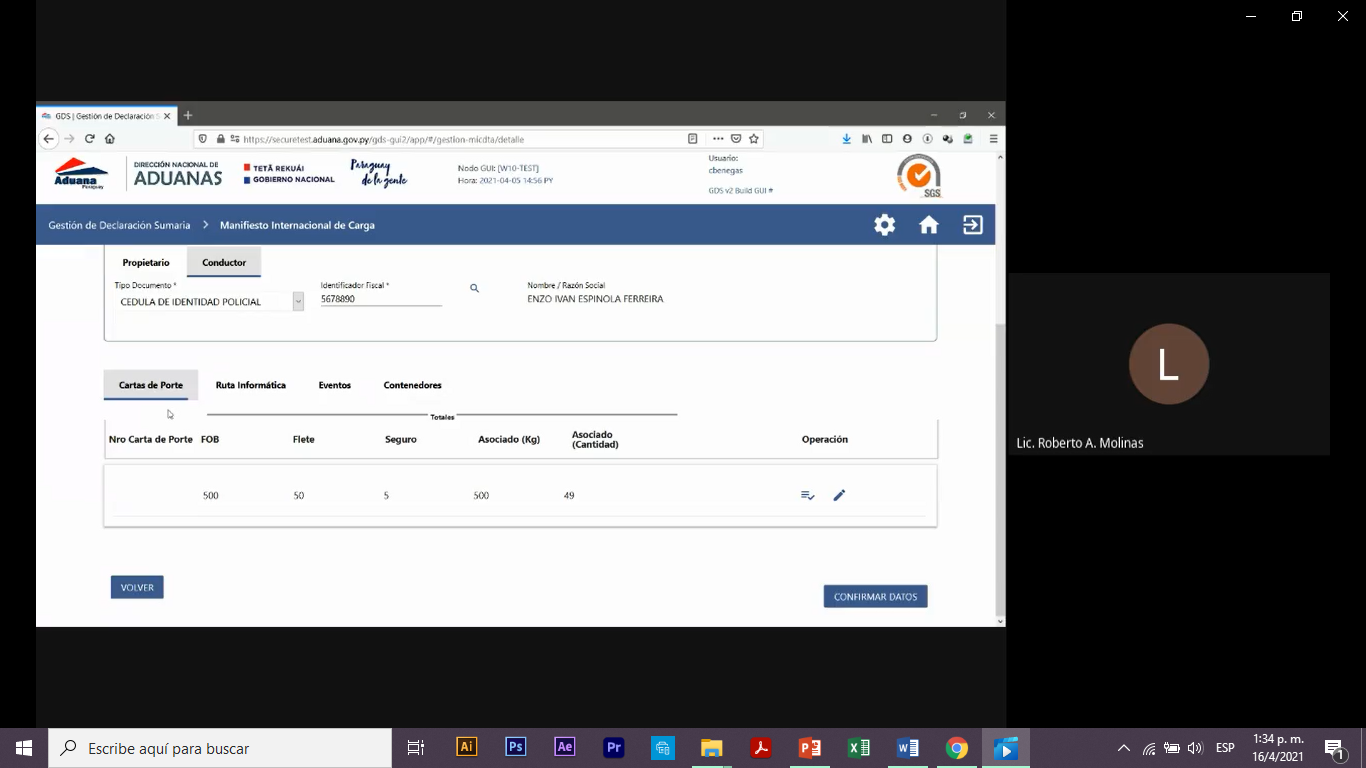 En “ruta informática” completaremos datos referentes a la salida y destino del EFC1.
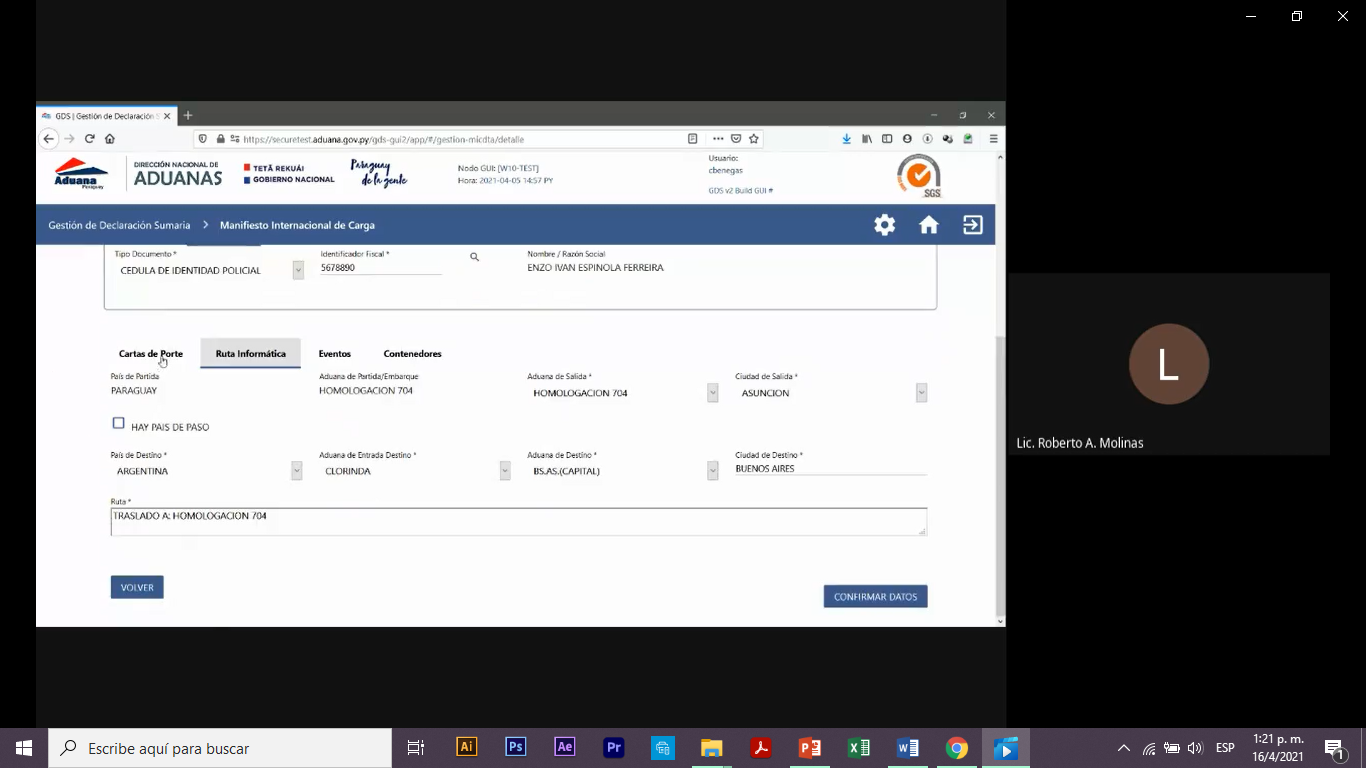 En “carta de porte” visualizaremos los siguientes datos del EFC1.
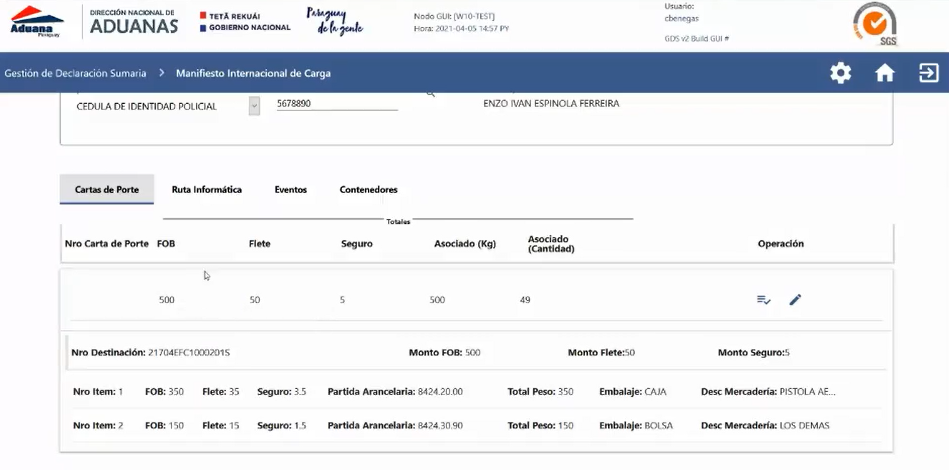 Posterior a una revisión, procederemos a realizar la confirmación de los datos seleccionando la opción “confirmar datos”.
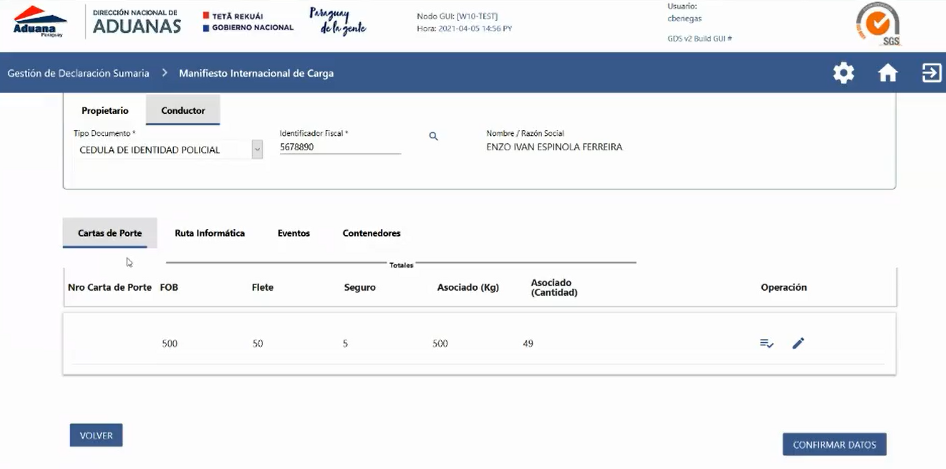 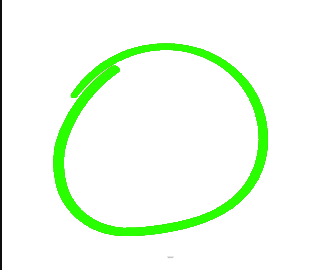 Una vez volcada la información, el traslado se vincula a un número de MIC/DTA y a un número de viaje.
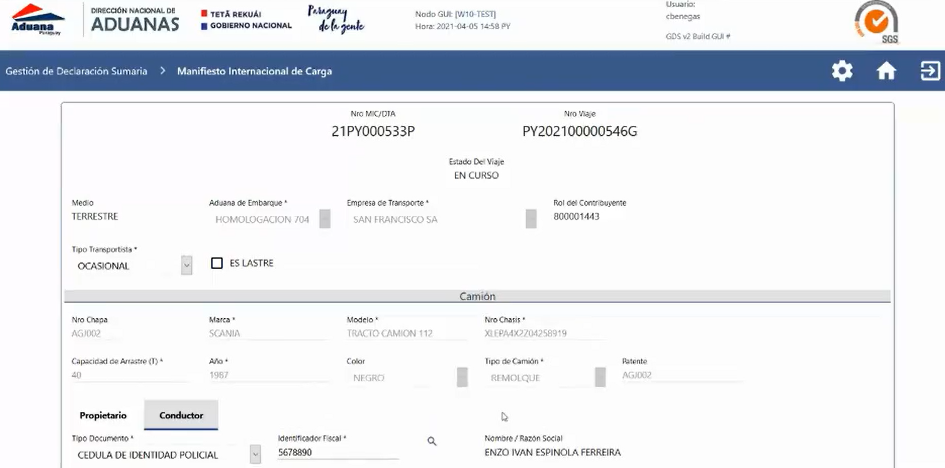 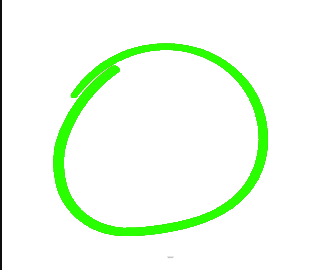 Volveremos al final de la pantalla y, en “carta de porte”, seleccionaremos el ícono del lápiz en la columna de operaciones.
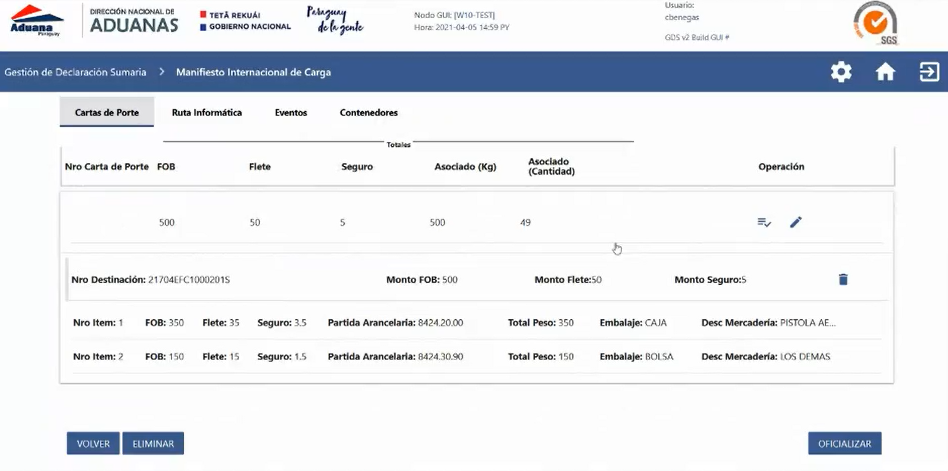 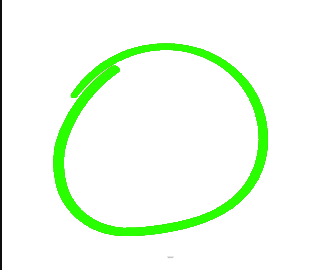 Cargaremos los datos del título y procederemos a seleccionar la opción “guardar”.
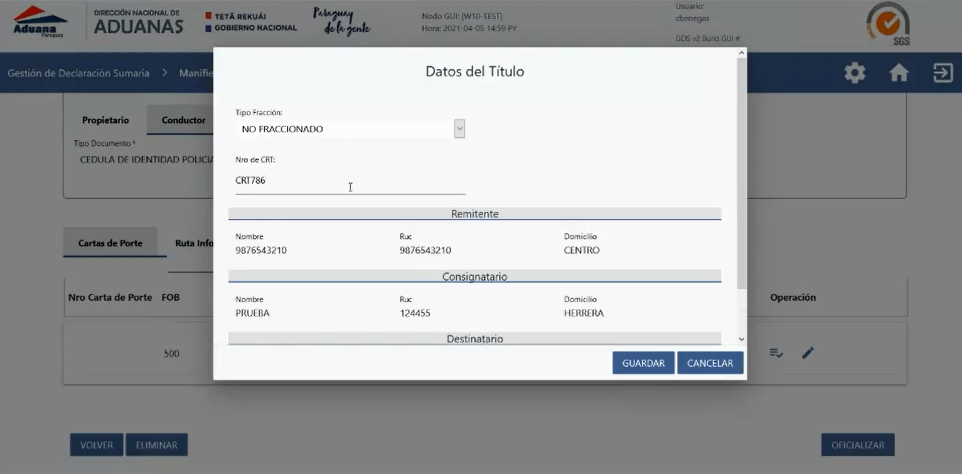 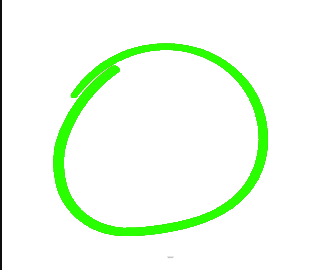 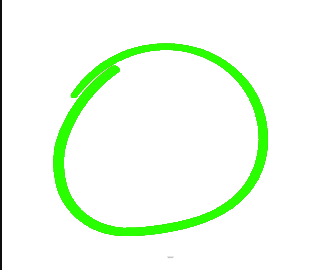 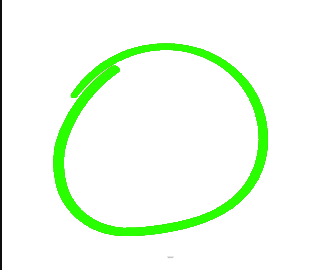 A continuación, oficializaremos nuestro MIC/DTA seleccionando la opción “oficializar”.
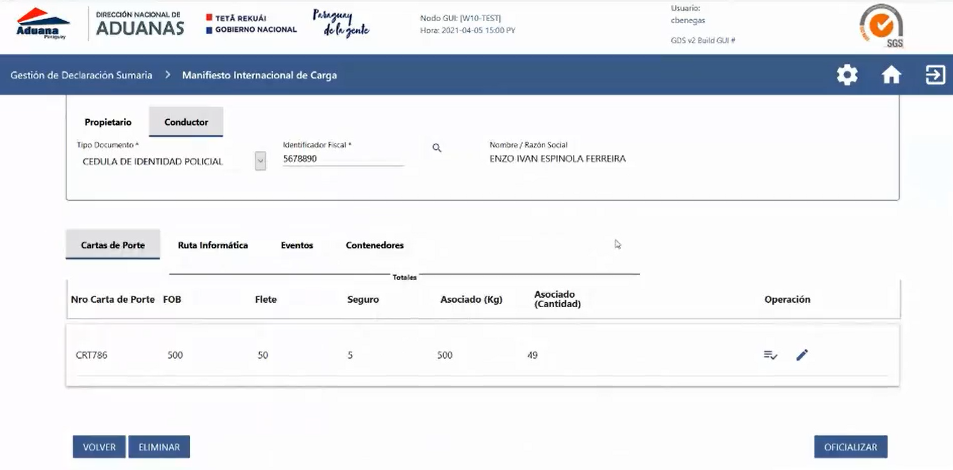 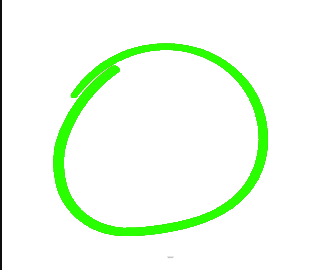 Una vez el viaje se encuentre en estado OFICIALIZADO…
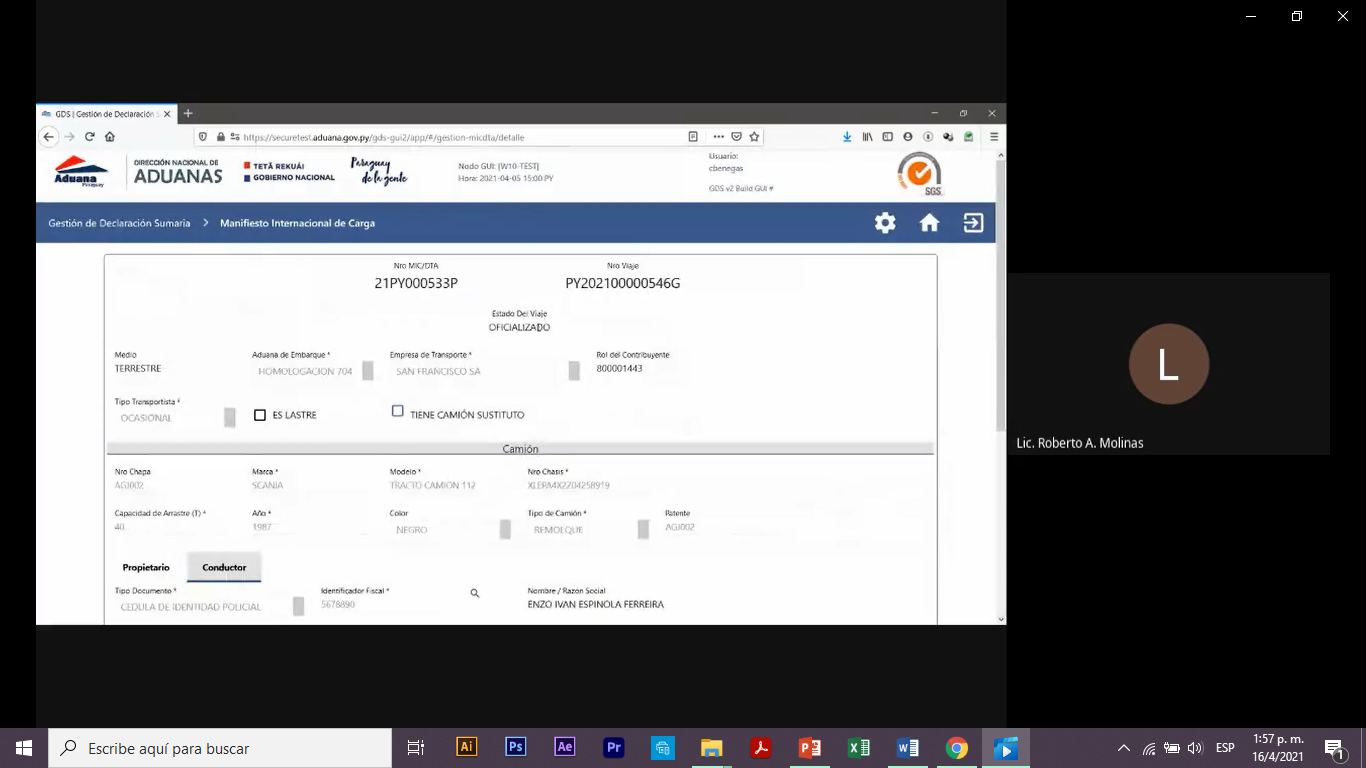 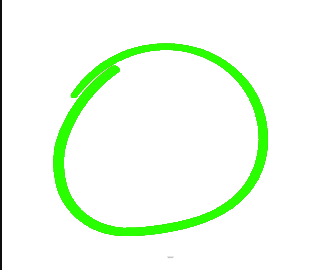 Procederemos a la impresión del reporte seleccionando la opción “imprimir reporte”…
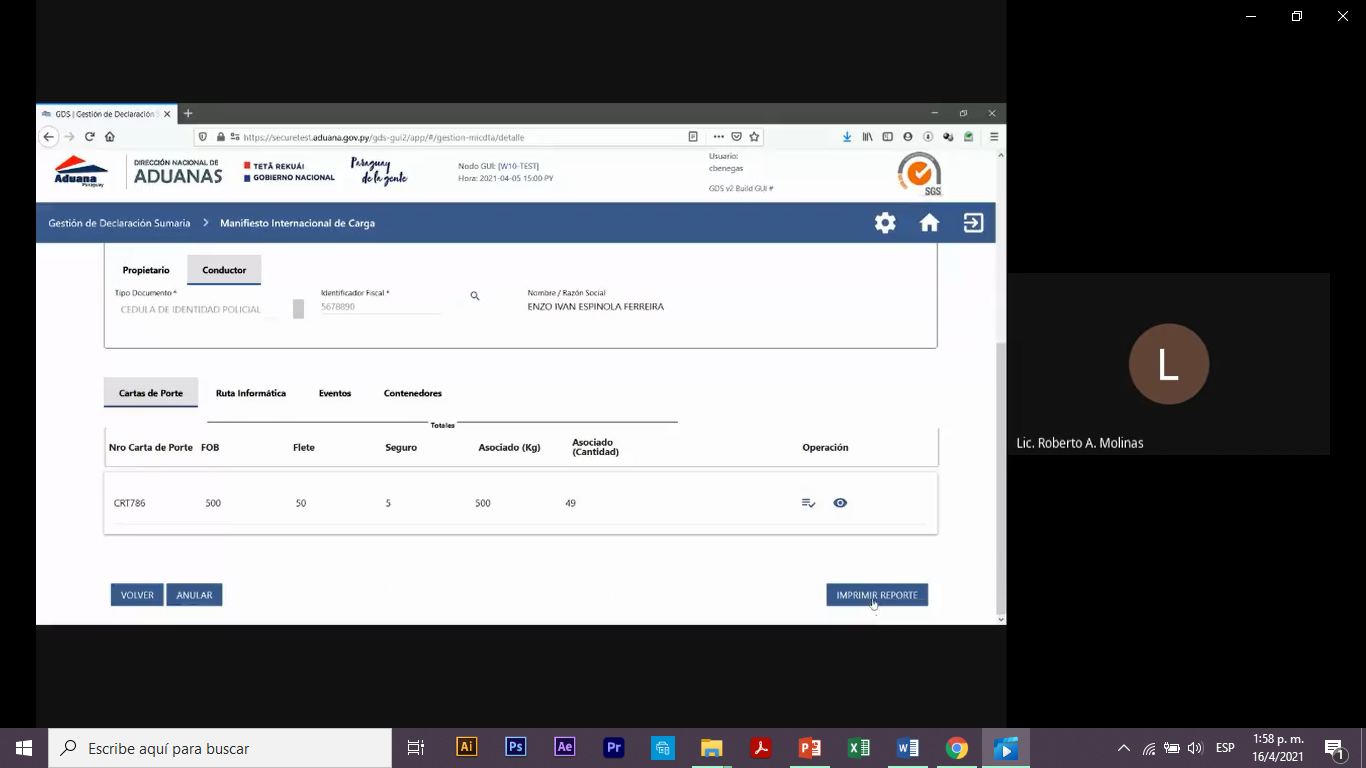 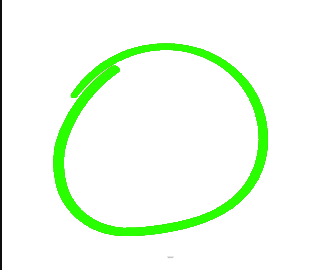 Y en una nueva ventana visualizaremos el reporte de nuestro MIC/DTA.
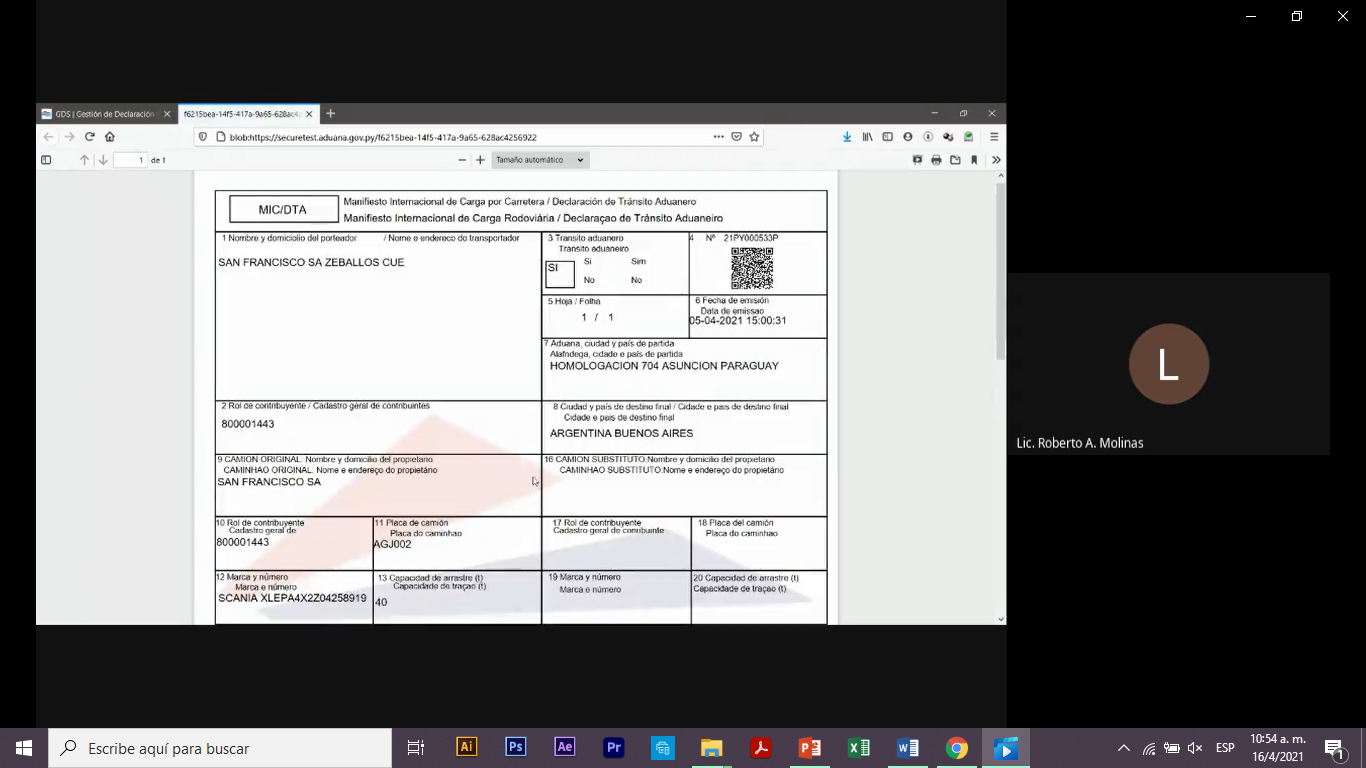 En caso de consultas
exportacion@aduana.gov.py
sofia_apoyo@aduana.gov.py